ΤΑΥΤΟΤΗΤΑ ΤΗΣ ΕΡΕΥΝΑΣ
1
Η έρευνα πραγματοποιήθηκε από την  MARC A.E. --  Αριθμός Μητρώου Ε.Σ.Ρ.: 1 (ΕΝΑ).

ΕΝΤΟΛΕΑΣ		                 ALPHA TV
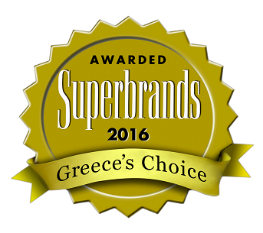 ΔΕΙΚΤΗΣ ΑΙΣΙΟΔΟΞΙΑΣΕΡ:  Είστε αισιόδοξος ή απαισιόδοξος για το πώς θα εξελιχθούν τα πράγματα  στην Ελλάδα το 2021;
2
Η ΔΙΑΧΕΙΡΗΣΗ ΤΩΝ ΕΜΒΟΛΙΩΝ ΑΠΟ ΤΗΝ Ε.Ε.ΕΡ:  Τα εμβόλια είναι πλέον γεγονός. Εξ όσων γνωρίζετε, πώς αντιμετωπίζει  η Ε.Ε. την παραγγελία και διανομή των εμβολίων στις χώρες για την προστασία των πολιτών της;
3
ΤΑ ΕΜΒΟΛΙΑ ΣΤΗΝ ΕΛΛΑΔΑΕΡ:  Προβλέπετε τα εμβόλια να φτάσουν έγκαιρα στην Ελλάδα ώστε να επιτευχθεί ανοσία του πληθυσμού το καλοκαίρι ή θα καθυστερήσουν;
4
ΠΟΛΙΤΕΙΑ vs ΕΚΚΛΗΣΙΑΕΡ: Με αφορμή την αντίθεση της εκκλησίας στα μέτρα της κυβέρνησης για τα Θεοφάνεια, ποιος πιστεύετε ότι έχει δίκαιο για το άνοιγμα ή μη των ναών.
5
ΠΟΛΙΤΕΙΑ vs ΕΚΚΛΗΣΙΑΑΝΑΛΥΣΗ ΔΗΜΟΓΡΑΦΙΚΑ
6
ΠΟΛΙΤΕΙΑ vs ΕΚΚΛΗΣΙΑΑΝΑΛΥΣΗ ΜΕ ΒΑΣΗ ΤΗΝ ΨΗΦΟ ΙΟΥΛΙΟΥ 2019
7
ΤΙ ΠΡΕΠΕΙ ΝΑ ΓΙΝΕΙ ΜΕ ΤΙΣ ΕΚΚΛΗΣΙΕΣΕΡ:  Γενικά  τι πιστεύετε ότι πρέπει να γίνει με τις εκκλησίες  το επόμενο διάστημα; (έως ότου μειωθούν τα κρούσματα αισθητά)
8
ΣΤΗΡΙΞΗ ΤΗΣ Ε.Ε. ΣΤΑ ΕΛΛΗΝΟΤΟΥΡΚΙΚΑΕΡ: Κατά την γνώμη σας η Ευρωπαϊκή Ένωση  θα προστατεύσει τα ελληνικά συμφέροντα απέναντι στην Τουρκική προκλητικότατα;
9
ΣΥΝΟΜΙΛΙΕΣ ΜΕ ΤΗΝ ΤΟΥΡΚΙΑΕΡ: Κατά τη γνώμη σας πρέπει ή όχι να πάμε σε συνομιλίες με την Τουρκία; Και αν ναι με ποια ατζέντα;
10
ΚΑΛΥΤΕΡΟΣ ΠΡΩΘΥΠΟΥΡΓΟΣΕΡ:  Μεταξύ του Κυριάκου Μητσοτάκη και του Αλέξη Τσίπρα, ποιον θεωρείτε καλύτερο πρωθυπουργό;
11
ΚΑΛΥΤΕΡΟΣ ΠΡΩΘΥΠΟΥΡΓΟΣΑΝΑΛΥΣΗ ΜΕ ΒΑΣΗ ΤΗΝ ΨΗΦΟ ΙΟΥΛΙΟΥ 2019
12
ΠΡΟΒΛΕΨΗ ΧΡΟΝΟΥ ΕΚΛΟΓΩΝΕΡ:  Εσείς πότε πιστεύετε ότι θα έχουμε εκλογές;
13
ΣΗΜΑΝΤΙΚΟΤΕΡΟ ΚΡΙΤΗΡΙΟ ΨΗΦΟΥ ΕΡ:  Με τι κριτήριο θα ψηφίσετε στις επόμενες εκλογές; Τί θα βαρύνει περισσότερο στην ψήφο σας ;
14
ΠΡΟΘΕΣΗ ΨΗΦΟΥ
15
15/10/20
+19.7
+18.6
*Η πρόθεση ψήφου δεν αποτελεί πρόβλεψη εκλογικού αποτελέσματος, αλλά καταγραφή των τάσεων της συγκεκριμένης χρονικής περιόδου.
ΣΥΣΠΕΙΡΩΣΕΙΣ- ΕΙΣΡΟΕΣ
16
ΣΥΡΙΖΑ59,7%
ΝΔ81,7%
ΝΔ: 1,3
ΆΛΛΟ ΚΟΜΜΑ: 7,3
ΆΛΛΟ ΚΟΜΜΑ: 18,7
ΣΥΡΙΖΑ: 10,6
ΜΕΡΑ25: 
10,3
ΚΙΝΑΛ: 1,2
ΜΕΡΑ25: 
6,9
ΚΙΝΑΛ: 17,9
ΕΛΛΗΝΙΚΗ ΛΥΣΗ : 4,8
ΚΚΕ: 8,8
ΕΛΛΗΝΙΚΗ ΛΥΣΗ : 14,3
ΚΚΕ: 5,3
ΣΥΣΠΕΙΡΩΣΕΙΣ- ΔΙΑΡΡΟΕΣ
17
ΣΥΡΙΖΑ59,7%
ΝΔ81,7%
ΔΕΝ ΕΧΩ ΑΠΟΦΑΣΙΣΕΙ: 12,9
ΔΕΝ ΕΧΩ ΑΠΟΦΑΣΙΣΕΙ: 6,8
ΝΔ: 10,6
ΣΥΡΙΖΑ: 1,3
ΚΙΝΑΛ: 1,8
ΑΚΥΡΟ - ΛΕΥΚΟ / ΑΠΟΧΗ: 9,7
ΚΙΝΑΛ: 
2,2
ΑΚΥΡΟ - ΛΕΥΚΟ / ΑΠΟΧΗ: 5,2
ΆΛΛΟ ΚΟΜΜΑ: 2,8
ΆΛΛΟ ΚΟΜΜΑ: 2,6
ΚΚΕ: 2,7
ΠΡΟΕΛΕΥΣΗ ΑΝΑΠΟΦΑΣΙΣΤΩΝ
18